DRUG CLASSIFICATIONS
Let’s see how much you know
http://teens.drugabuse.gov/quiz/national-drug-facts-week/take-iq-challenge/2015
Drug Use, Misuse, and Abuse
Use- Taking a drug correctly for a legitimate medical reason
Misuse- Taking a legal drug inappropriately 
Abuse- Taking a legal drug in a way that damages a user’s life. 
Taking any illegal drug, for any purpose

*Worksheet in Packet*
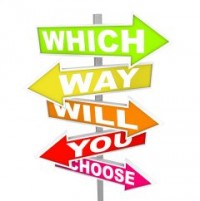 Physical Vs. Psychological Addiction
Drug Schedule
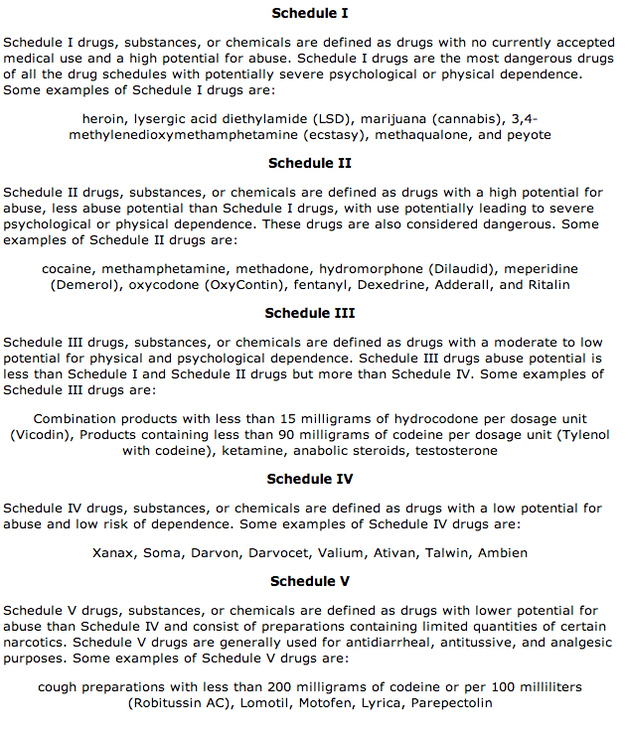 STIMULANTS
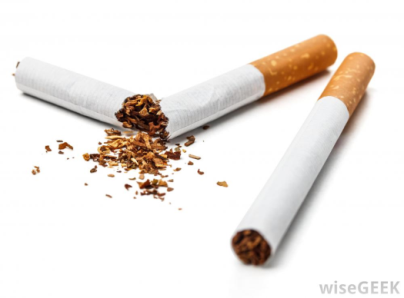 Stimulate the Central Nervous System (CNS). 
Temporarily increase alertness and energy 
Examples: Caffeine (coffee, soda, energy drinks, etc.), Nicotine (tobacco, e-cigs), Methamphetamines, and Crack (cheaper)/Cocaine
ALL addictive
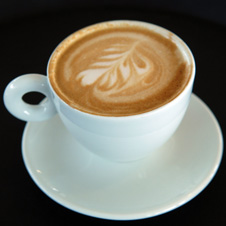 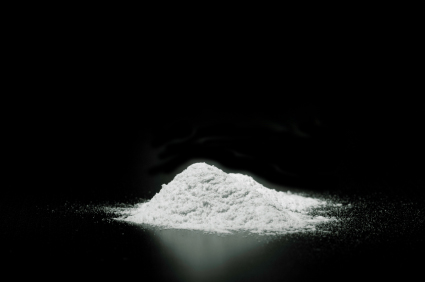 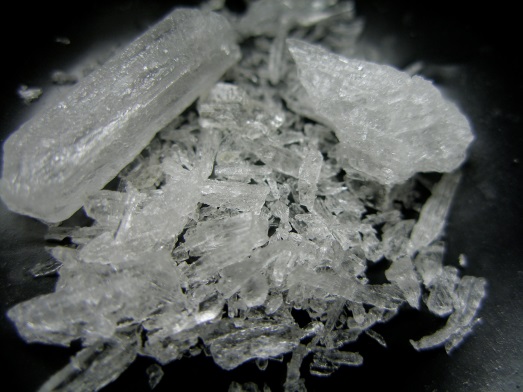 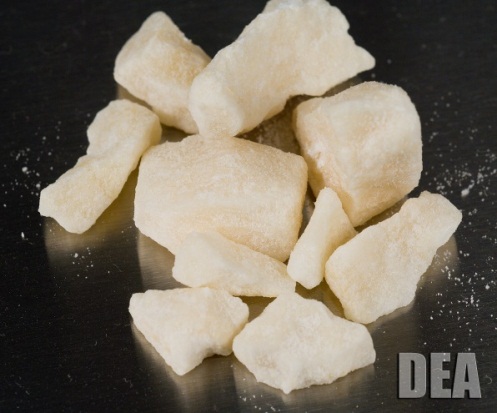 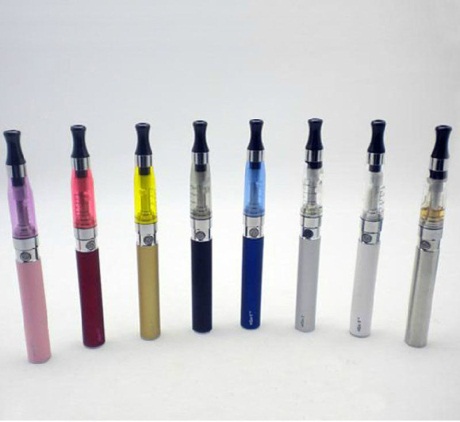 Depressants
Drugs that slow down the CNS.
Examples: Barbiturates (sleeping pills), alcohol(most commonly used drug), anesthetics (nitrous oxide)
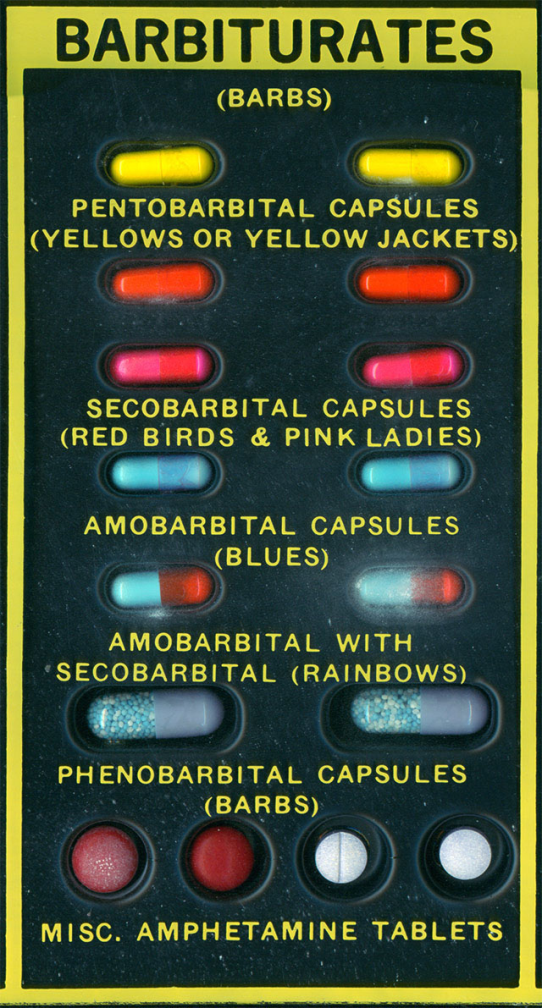 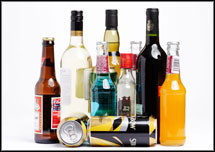 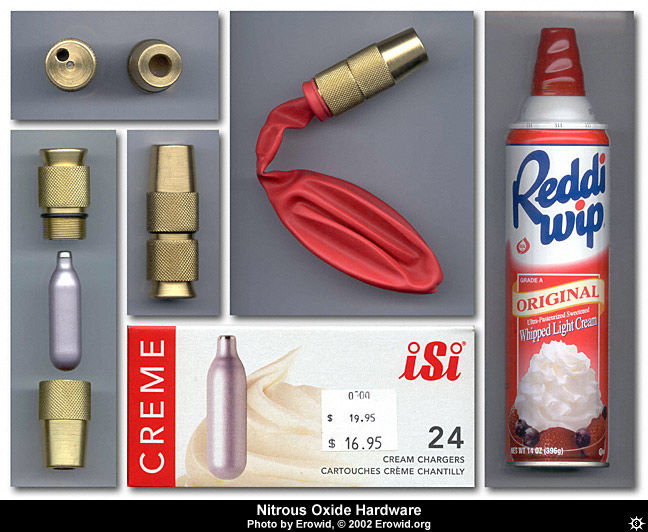 NARCOTICS/OPIODS
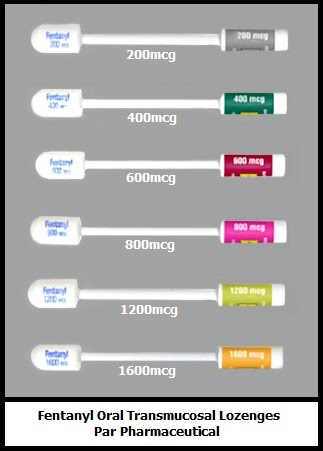 Examples: Heroin, Opium, Codeine, Percocet, Morphine, Fentanyl ( a painkiller 100 times stronger than morphine), & many more.
Illegal if sold/used for non-medical purposes
Most relieve pain
Can slow breathing, cause sedation & instant addiction
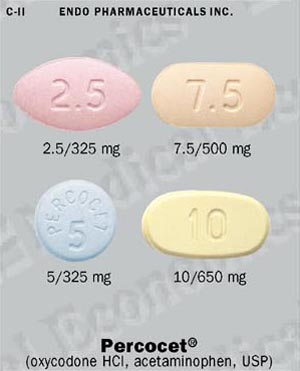 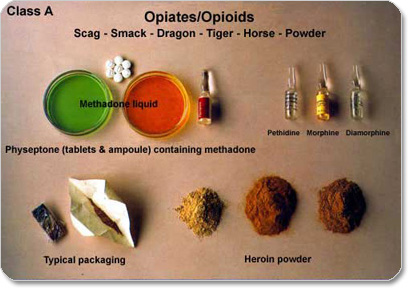 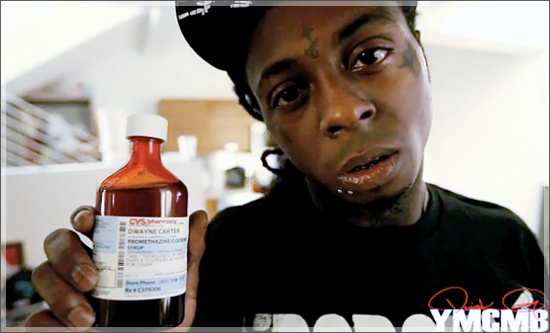 HALLUCINOGENS
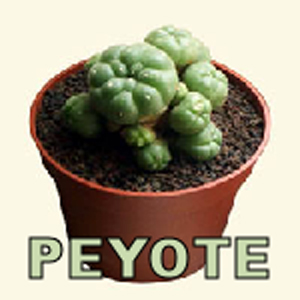 Affects a person’s perceptions, sensations, thinking and emotions.
Examples:  Mushrooms- “shrooms” (psilocybin & psilocyn), Peyote, Ketamine, Salvia, and PCP
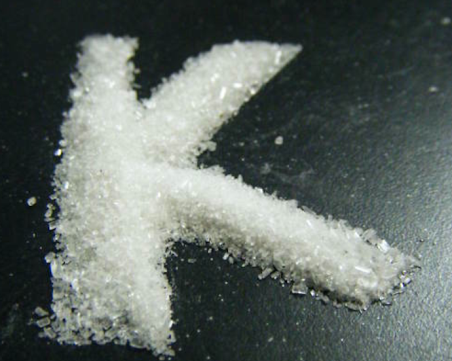 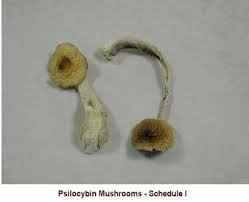 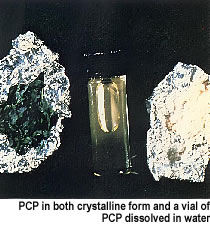 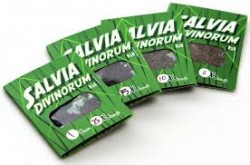 Synthetic/Hallucinogenic Drugs
Examples: LSD (acid), Bath Salts, MDMA (ecstasy), Molly (pure crystalline power form of MDMA) and synthetic cannabinoids (k2 or spice)
“products are not intended for human consumption”
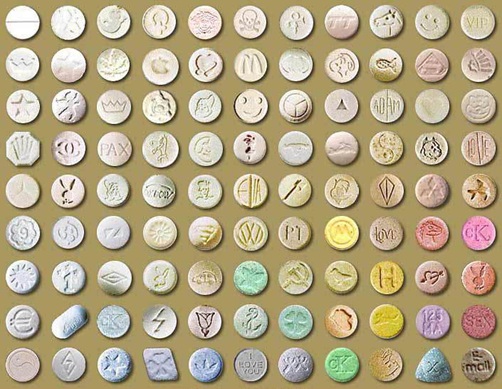 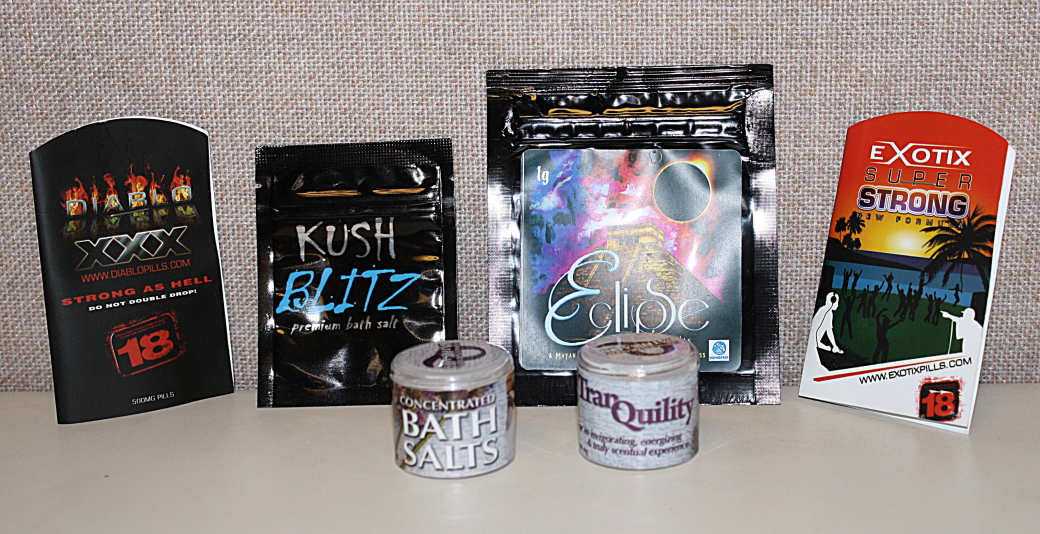 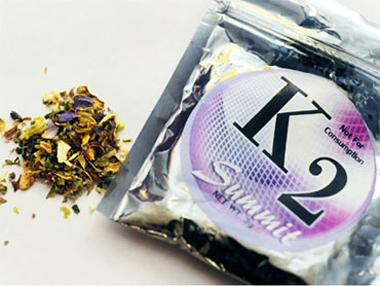 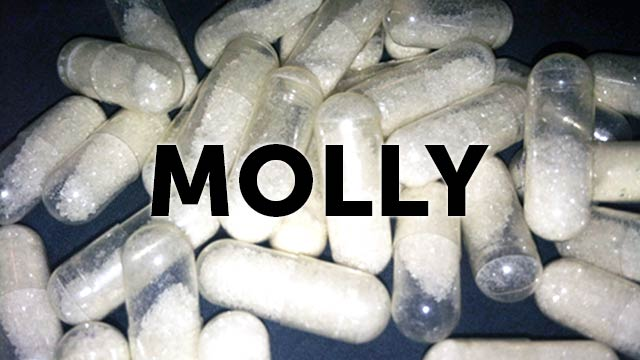 “Date Rape” Drugs
What are some preventative steps against these drugs?
Rohypnol, GHB, and Ketamine – 
Commonly used to assist a sexual assault or victimization (robbery or physical assault) of someone without their consent 
Street Name: Roofies, “Georgia Home Boy” GHB , and Special K
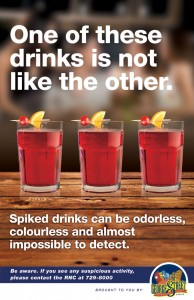 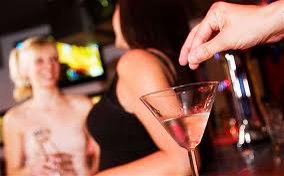 OTC & Prescription Drugs
One pill, one felony
“Over the Counter” Drugs
Prescription Drugs
Medicine without the need for a prescription
ID swipes for some medicines containing pseudoephedrine
Examples:10-over-the-counter-medicines-abused-by-teens
Risks: mixing meds can be dangerous, liver and kidney damage
Need a doctor to prescribe
Depressants: Valium, Xanax
Stimulants: Ritalin and Adderall 
Pain Killers: OxyContin, Vicodin, Perocet
Do you think you should drive while using these medicines?
Which one contains the higher consideration of THC?
Marijuana/Hashish
Contains THC- the psychoactive ingredient 
Each form contains various amounts of THC; which affects the strength of the drug.
Danger = It can be laced with other drugs (prescription drugs, cocaine, etc.)
Can remain in the bloodstream up to 45 days.
Both Physically & Psychologically addicting; shaking, irritability, insomnia, anxiety
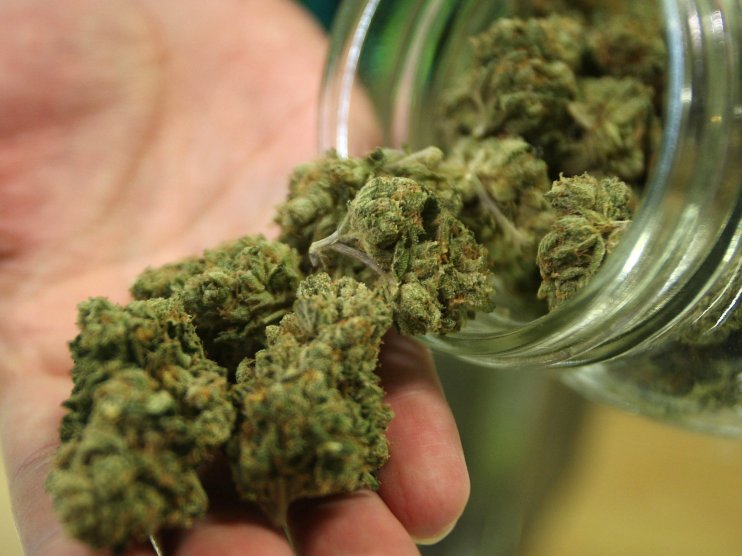 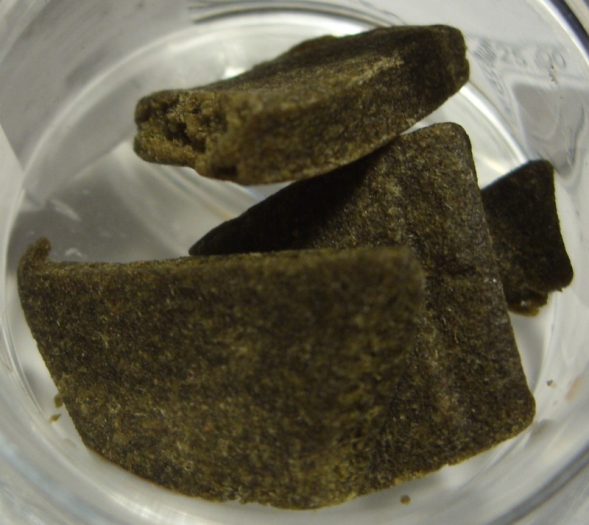 Additional Drug Info.
With someone close to you, talk through the following questions.
What are considered “gateway drugs”?
What is addiction?
What is tolerance?
What is withdrawal?
What are refusal skills?
What are the benefits of staying free of drugs and alcohol?
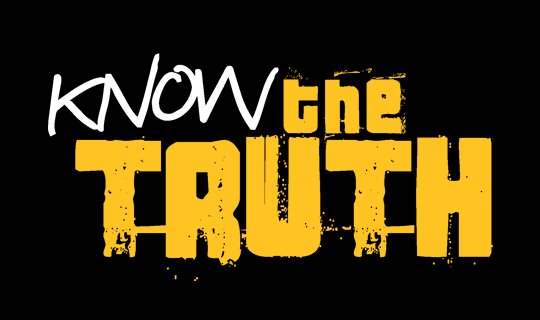 EggTimer
“The greatest danger of drugs is that they destroy the most important thing in life- 
the power to decide.”
The most precious and valuable thing you have is your power to choose.